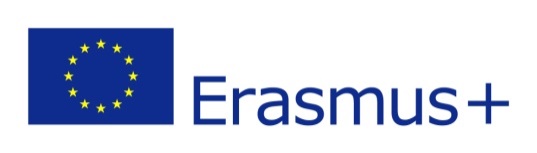 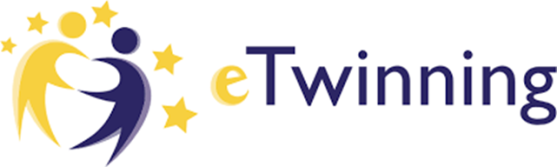 BEST - Better Education for Students and Teachers
Erasmus+
KA2 - Suradnja za inovacije i razmjenu dobre prakse      

KA229 - Školska razmjena partnerstva
BEST - Better Education for Students and Teachers
10.12.2021.
2
O PROJEKTU
5 zemalja: 

 Bugarska, Rumunjska, Poljska, Turska,  Hrvatska

Trajanje: 18 mjeseci

   rujan 2018. - veljača 2020.
BEST - Better Education for Students and Teachers
10.12.2021.
3
GLAVNI CILJEVI:
korištenje digitalnih tehnologija u obrazovne svrhe
razmjena iskustava i dobre prakse između škola;
postizanje boljih obrazovnih rezultata u europskim učionicama  21. stoljeća
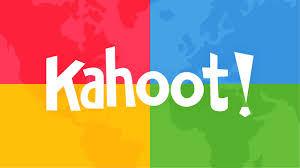 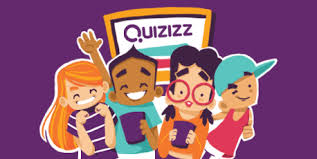 BEST - Better Education for Students and Teachers
10.12.2021.
4
SUDIONICI
U projekt će biti uključeno:  

više od 500 učenika, u dobi od 11 do 16 godina,

 više od 100 učitelja,

više od 100 roditelja, 

preko 20 000 informiranih građana
BEST - Better Education for Students and Teachers
10.12.2021.
5
AKTIVNOSTI
kratkoročni trening zajedničkog osoblja: Poljska (22.-26. listopada 2018.) 

tri kratkotrajne razmjene skupina učenika (pet dana):    
Rumunjska (25.-29. ožujka 2019.) 
Bugarska (27.-31. svibnja 2019.)   
Turska (30. rujna-04. listopada 2019.)
Hrvatska (studeni 2019. ? ) - za učitelje
BEST - Better Education for Students and Teachers
10.12.2021.
6
Za nastavnike…
dva online treninga:

 1. Kako učinkovitije koristiti eTwining - studeni 2018. 

2. Digitalne vještine za interaktivno otvoreno obrazovanje  - siječanj 2019.
BEST - Better Education for Students and Teachers
10.12.2021.
7
Za učenike…
tri online natjecanja za učenike:

 1. Matematika može biti zabavna - prosinac     2018.
 
2. Zemljopisne igre - veljača 2019. 

3. Engleski za sve - studeni 2019.
BEST - Better Education for Students and Teachers
10.12.2021.
8
jedan online sastanak s roditeljima, učenicima i nastavnicima - prosinac 2019 . 

izrada brošure s obrazovnim web stranicama;

 ankete na početku i na završnoj fazi projekta
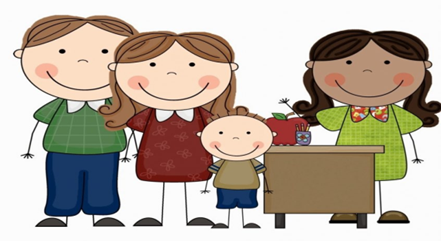 BEST - Better Education for Students and Teachers
10.12.2021.
9
Juszczyna, Poland(22.-26. listopada 2018.)
BEST - Better Education for Students and Teachers
10.12.2021.
10
BEST - Better Education for Students and Teachers
10.12.2021.
11
U školi….
BEST - Better Education for Students and Teachers
10.12.2021.
12
BEST - Better Education for Students and Teachers
10.12.2021.
13
BEST - Better Education for Students and Teachers
10.12.2021.
14
BEST - Better Education for Students and Teachers
10.12.2021.
15
BEST - Better Education for Students and Teachers
10.12.2021.
16
BEST - Better Education for Students and Teachers
10.12.2021.
17
Predavanja
Prezentacija električnog registra
IT lekcija - rad u oblaku, 
Elementi programiranja za mlade - djeca (8-10 godina), 
rad u Kahootu
Predavanja o IT tehnologiji u srednjoj školi u
 Żywiec-u
Posjet sveučilištu znanosti i tehnologije u Krakovu, laboratorij
BEST - Better Education for Students and Teachers
10.12.2021.
18
BEST - Better Education for Students and Teachers
10.12.2021.
19
BEST - Better Education for Students and Teachers
10.12.2021.
20
BEST - Better Education for Students and Teachers
10.12.2021.
21
BEST - Better Education for Students and Teachers
10.12.2021.
22
BEST - Better Education for Students and Teachers
10.12.2021.
23
BEST - Better Education for Students and Teachers
10.12.2021.
24
BEST - Better Education for Students and Teachers
10.12.2021.
25
BEST - Better Education for Students and Teachers
10.12.2021.
26
BEST - Better Education for Students and Teachers
10.12.2021.
27
BEST - Better Education for Students and Teachers
10.12.2021.
28
BEST - Better Education for Students and Teachers
10.12.2021.
29
BEST - Better Education for Students and Teachers
10.12.2021.
30
BEST - Better Education for Students and Teachers
10.12.2021.
31
Razgledavanja…
BEST - Better Education for Students and Teachers
10.12.2021.
32
BEST - Better Education for Students and Teachers
10.12.2021.
33
BEST - Better Education for Students and Teachers
10.12.2021.
34
BEST - Better Education for Students and Teachers
10.12.2021.
35
BEST - Better Education for Students and Teachers
10.12.2021.
36
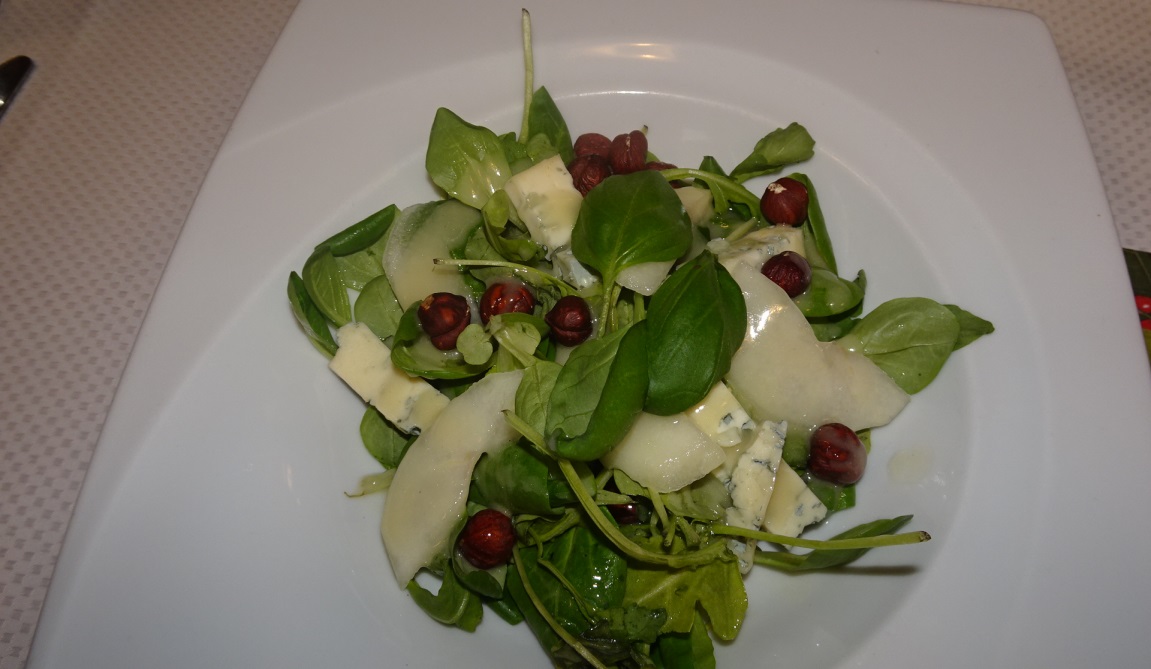 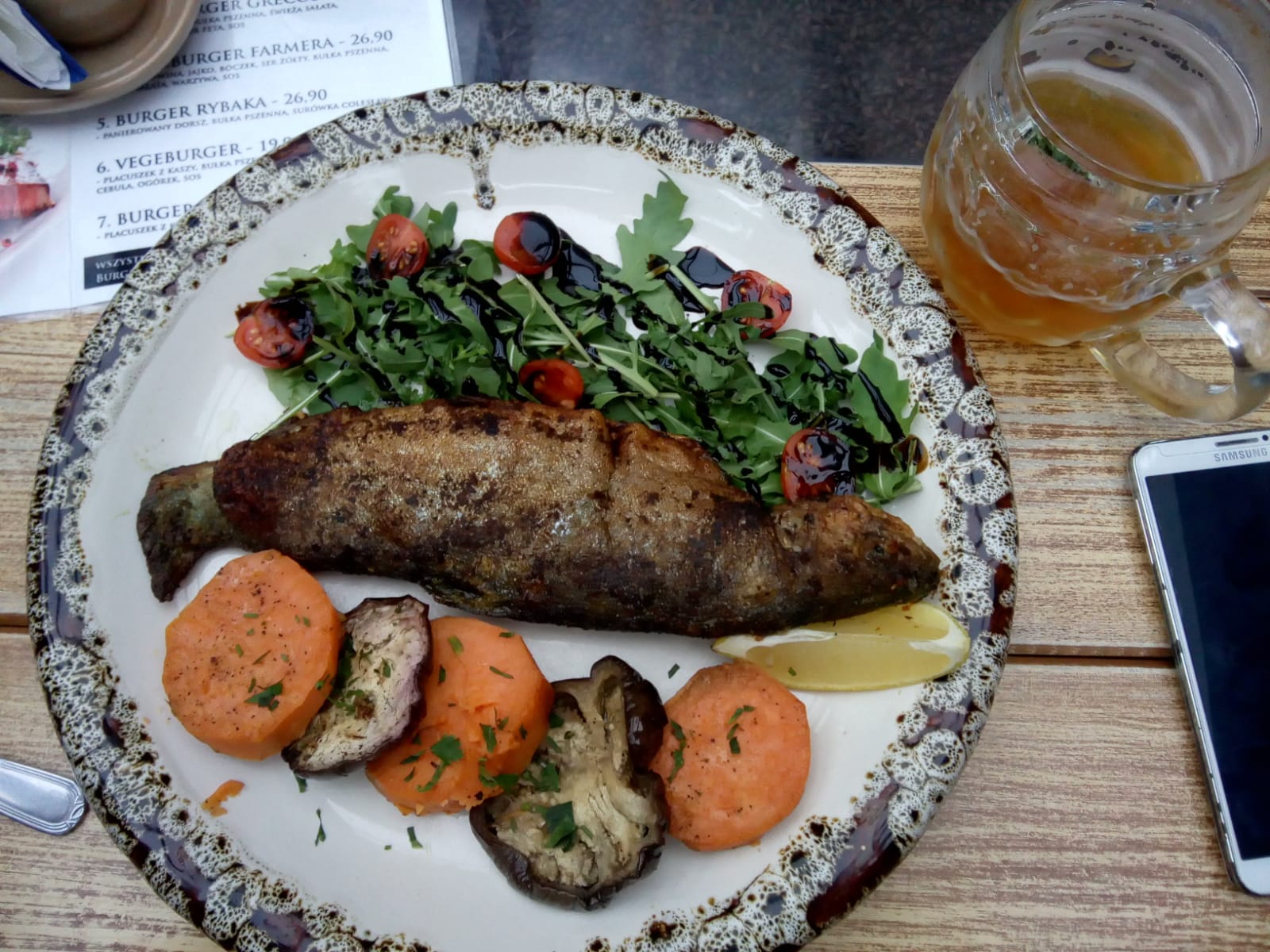 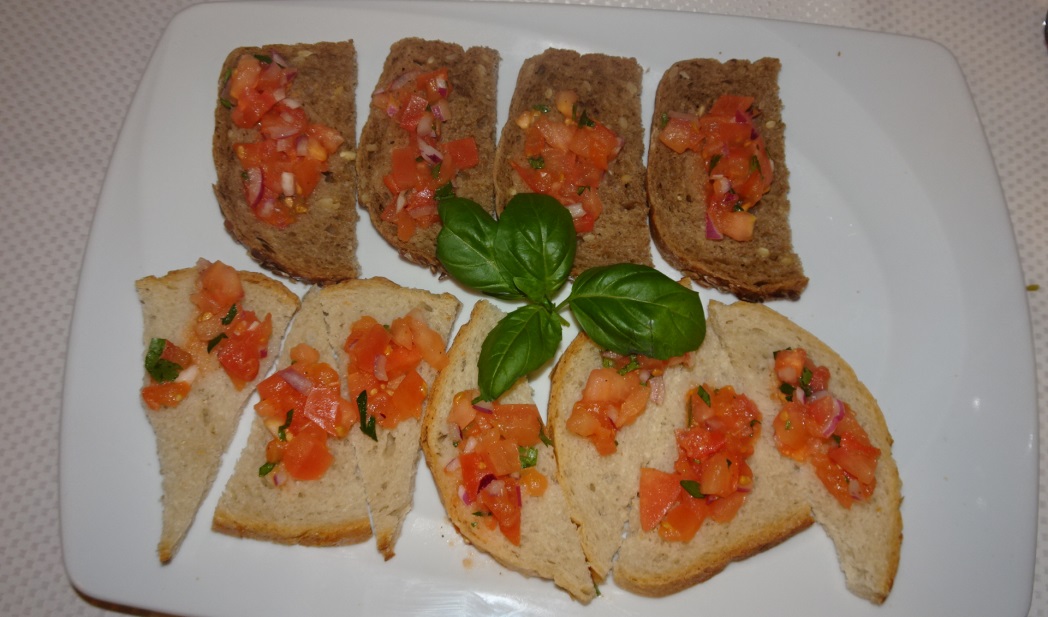 BEST - Better Education for Students and Teachers
10.12.2021.
37
Hvala na pažnji! 
BEST - Better Education for Students and Teachers
10.12.2021.
38